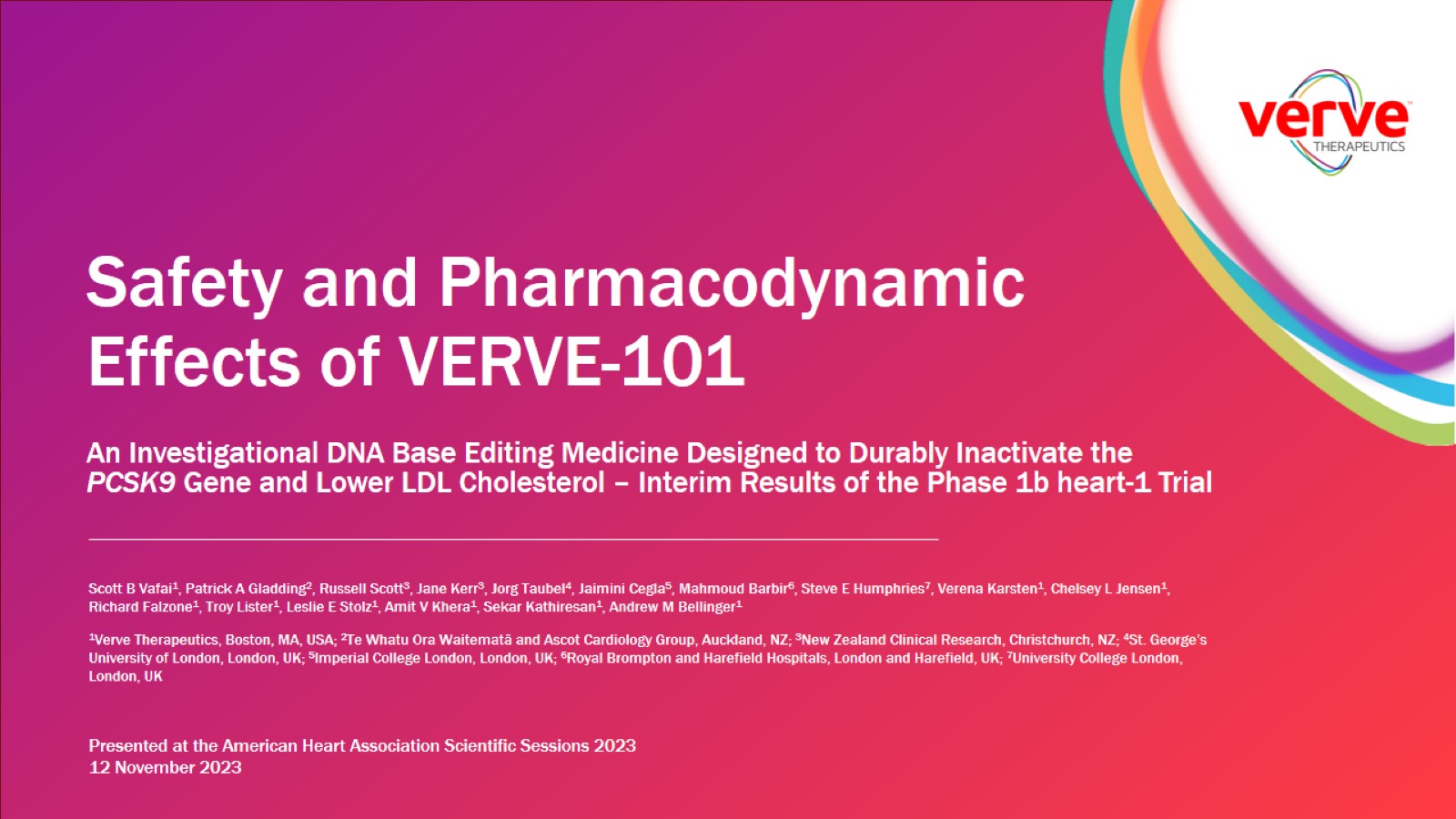 Safety and Pharmacodynamic Effects of VERVE-101
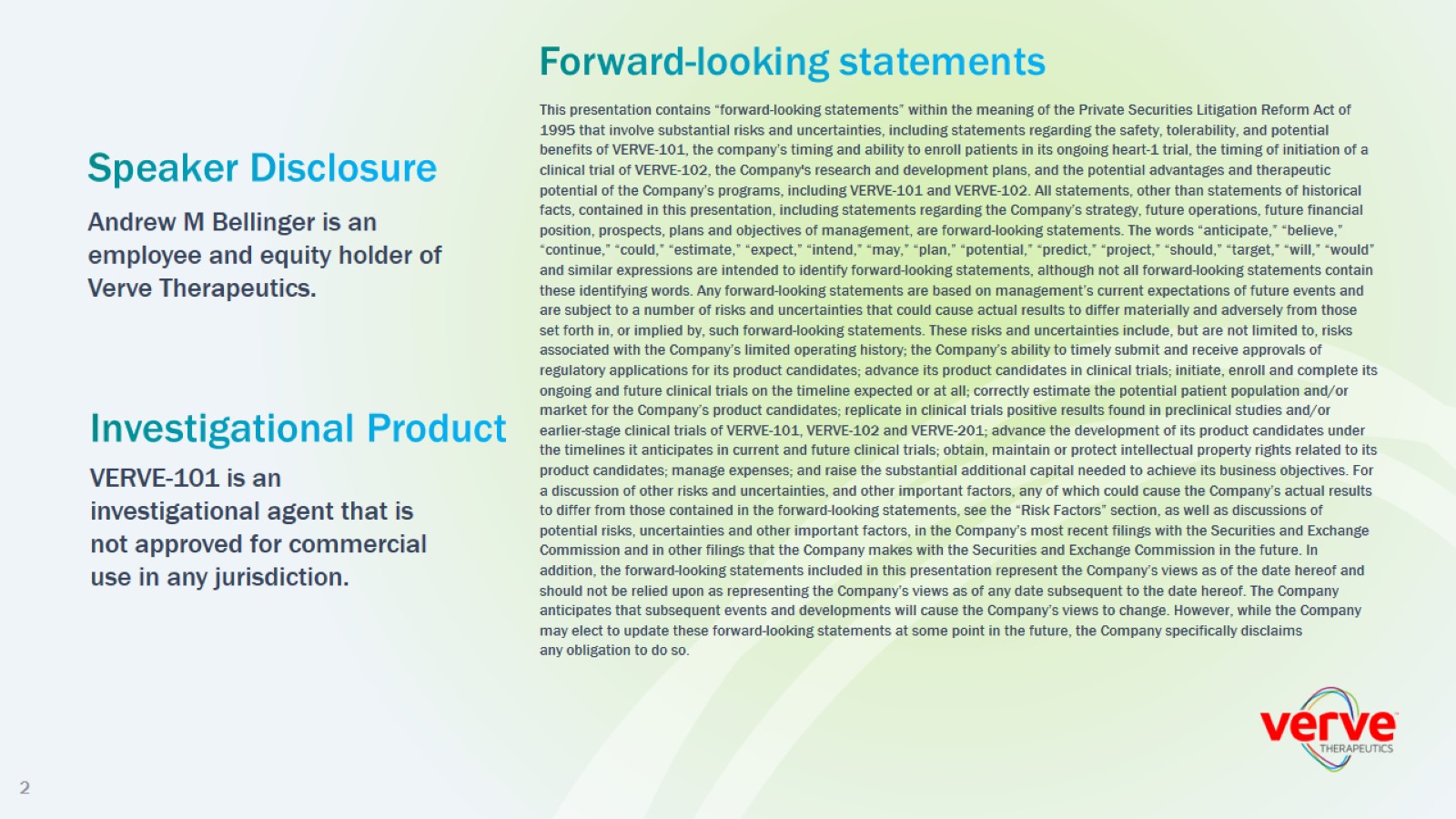 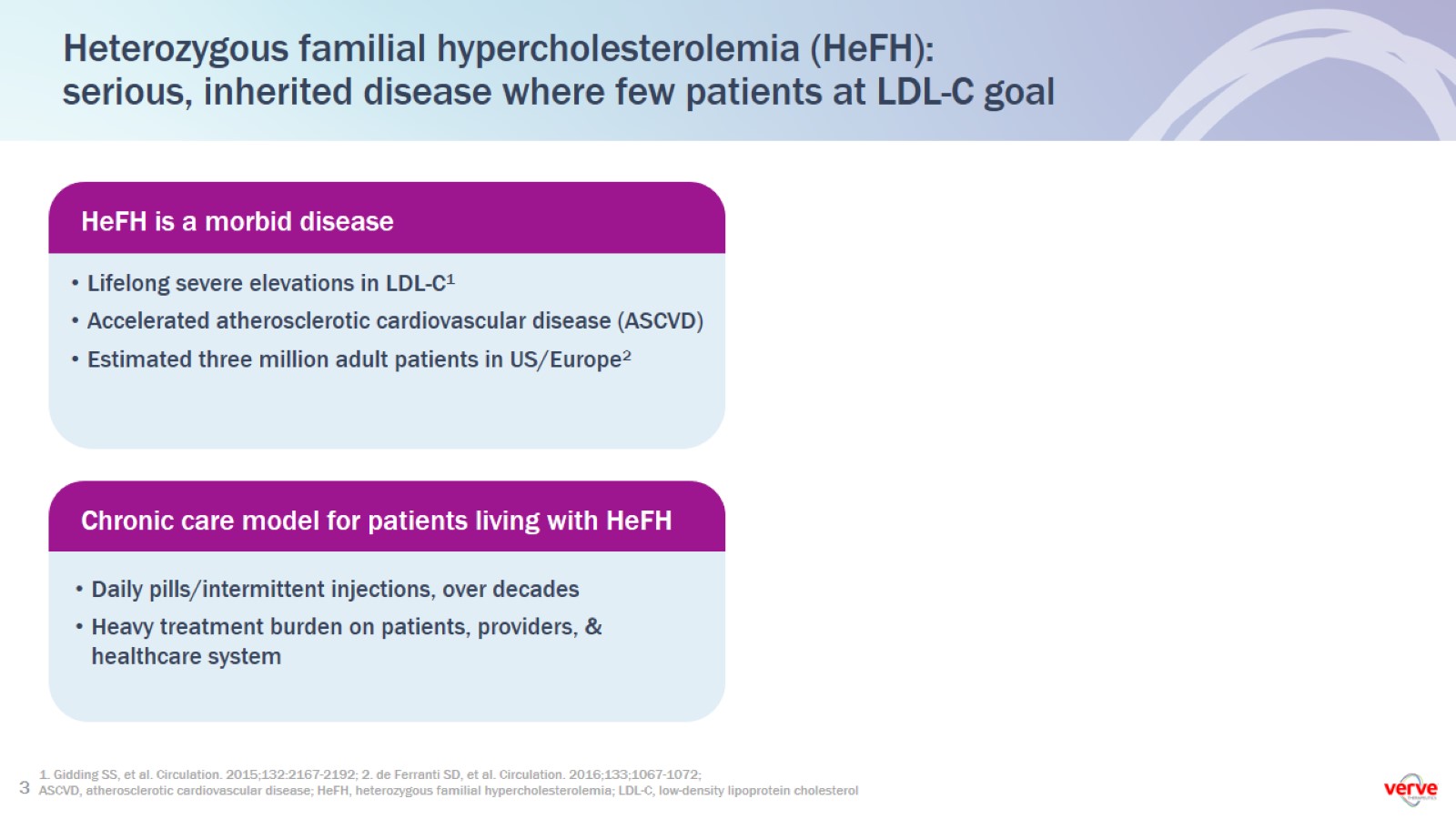 Heterozygous familial hypercholesterolemia (HeFH):  serious, inherited disease where few patients at LDL-C goal
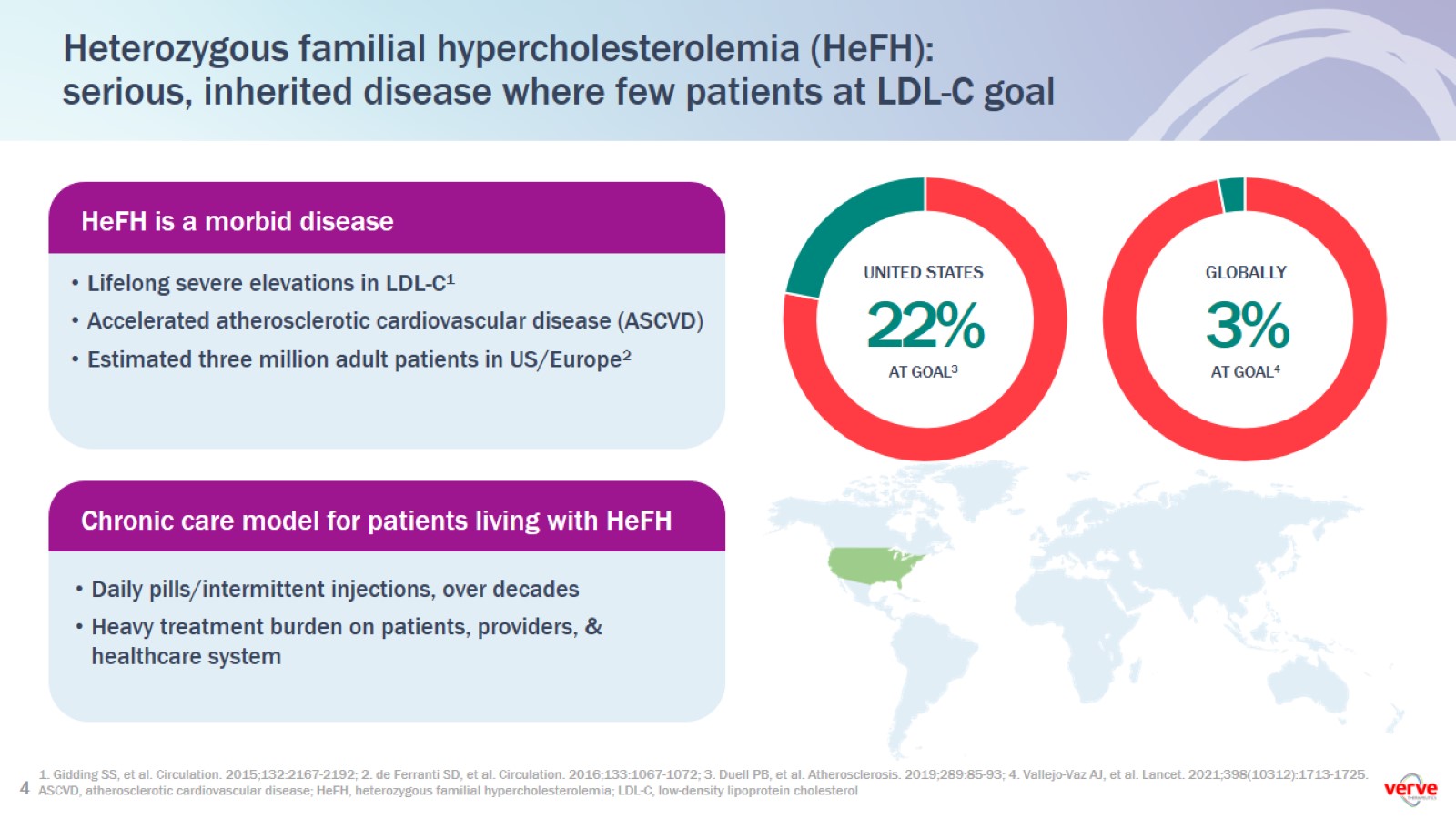 Heterozygous familial hypercholesterolemia (HeFH):  serious, inherited disease where few patients at LDL-C goal
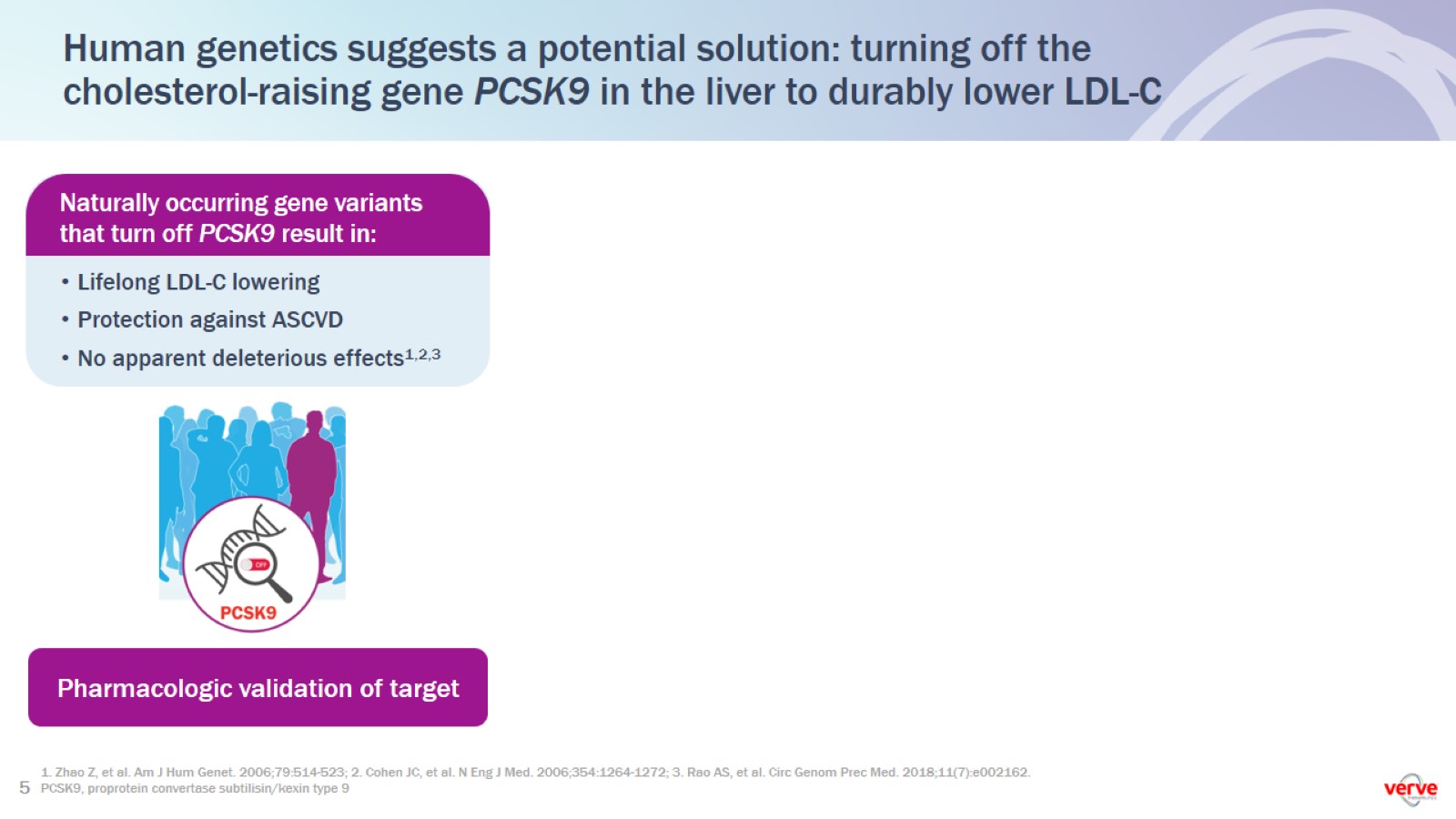 Human genetics suggests a potential solution: turning off the cholesterol-raising gene PCSK9 in the liver to durably lower LDL-C
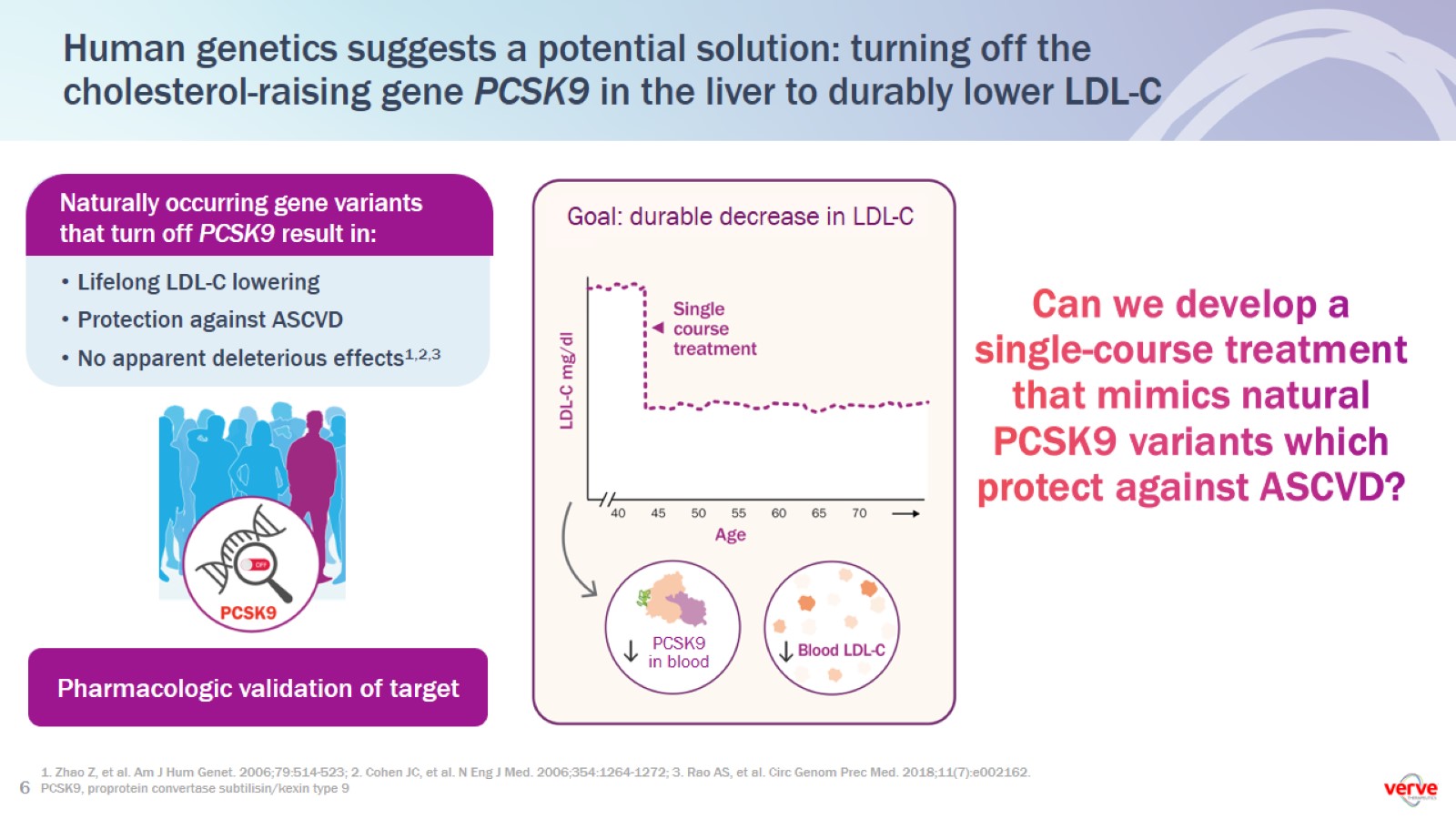 Human genetics suggests a potential solution: turning off the cholesterol-raising gene PCSK9 in the liver to durably lower LDL-C
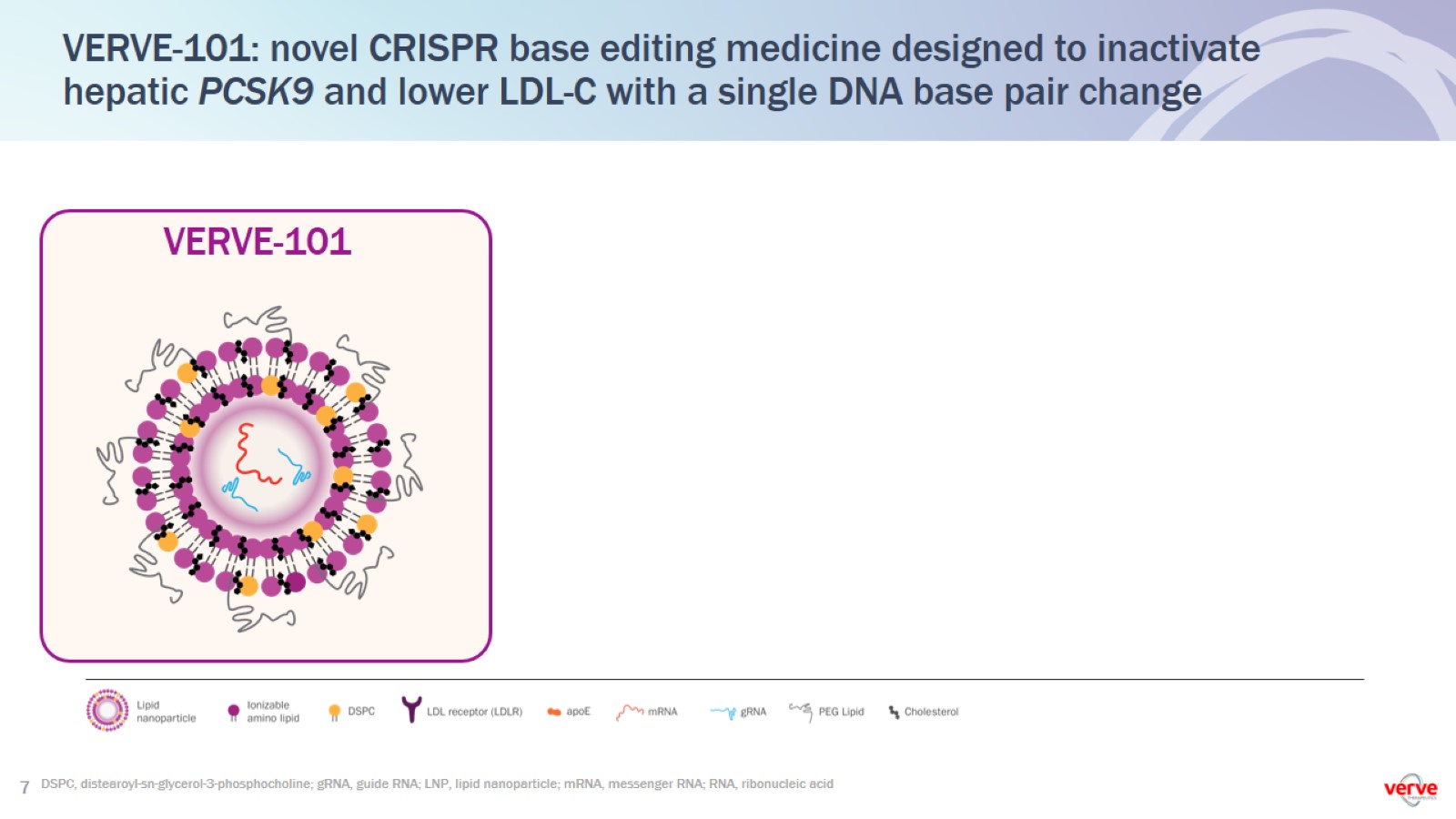 VERVE-101: novel CRISPR base editing medicine designed to inactivate hepatic PCSK9 and lower LDL-C with a single DNA base pair change
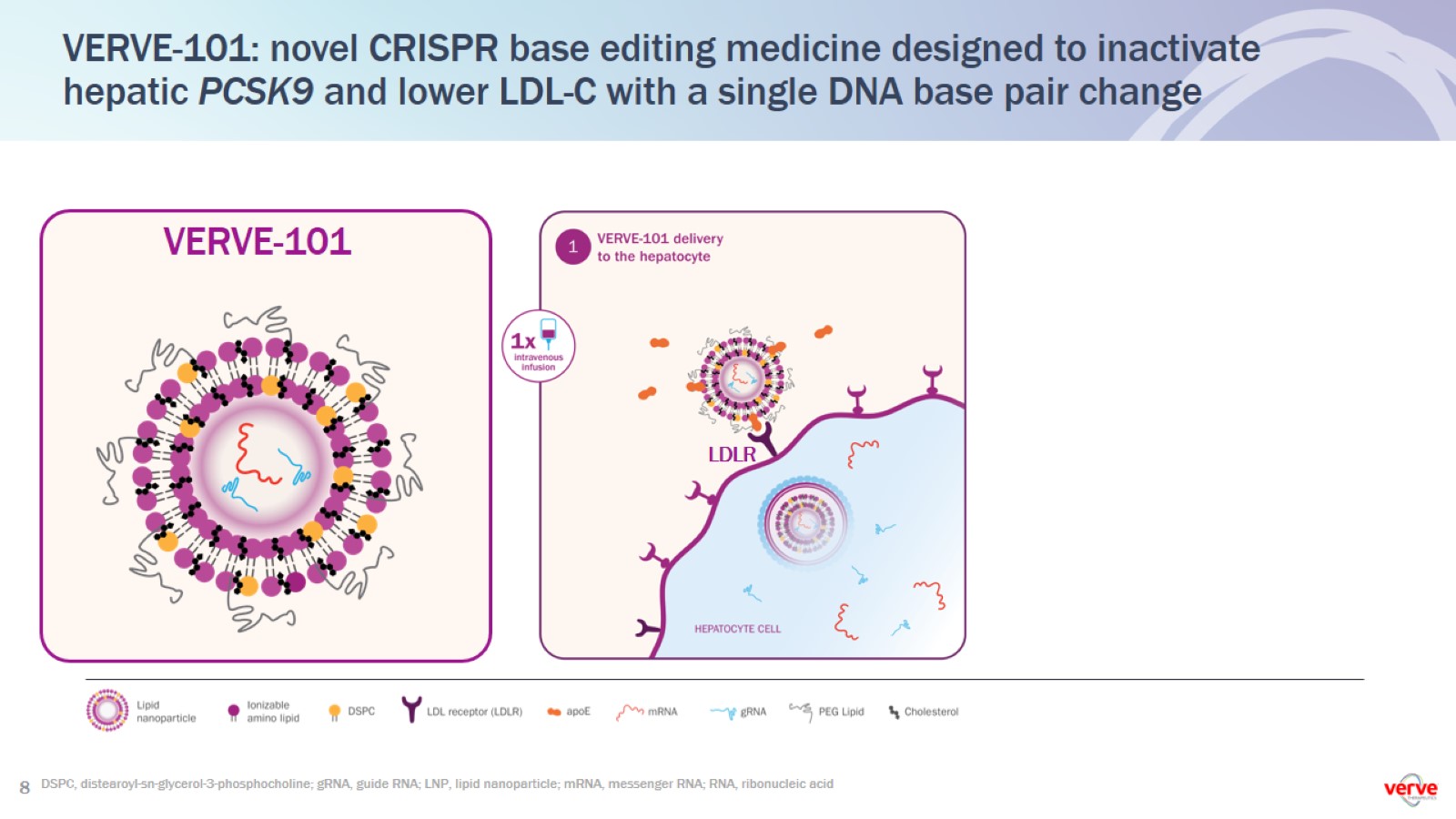 VERVE-101: novel CRISPR base editing medicine designed to inactivate hepatic PCSK9 and lower LDL-C with a single DNA base pair change
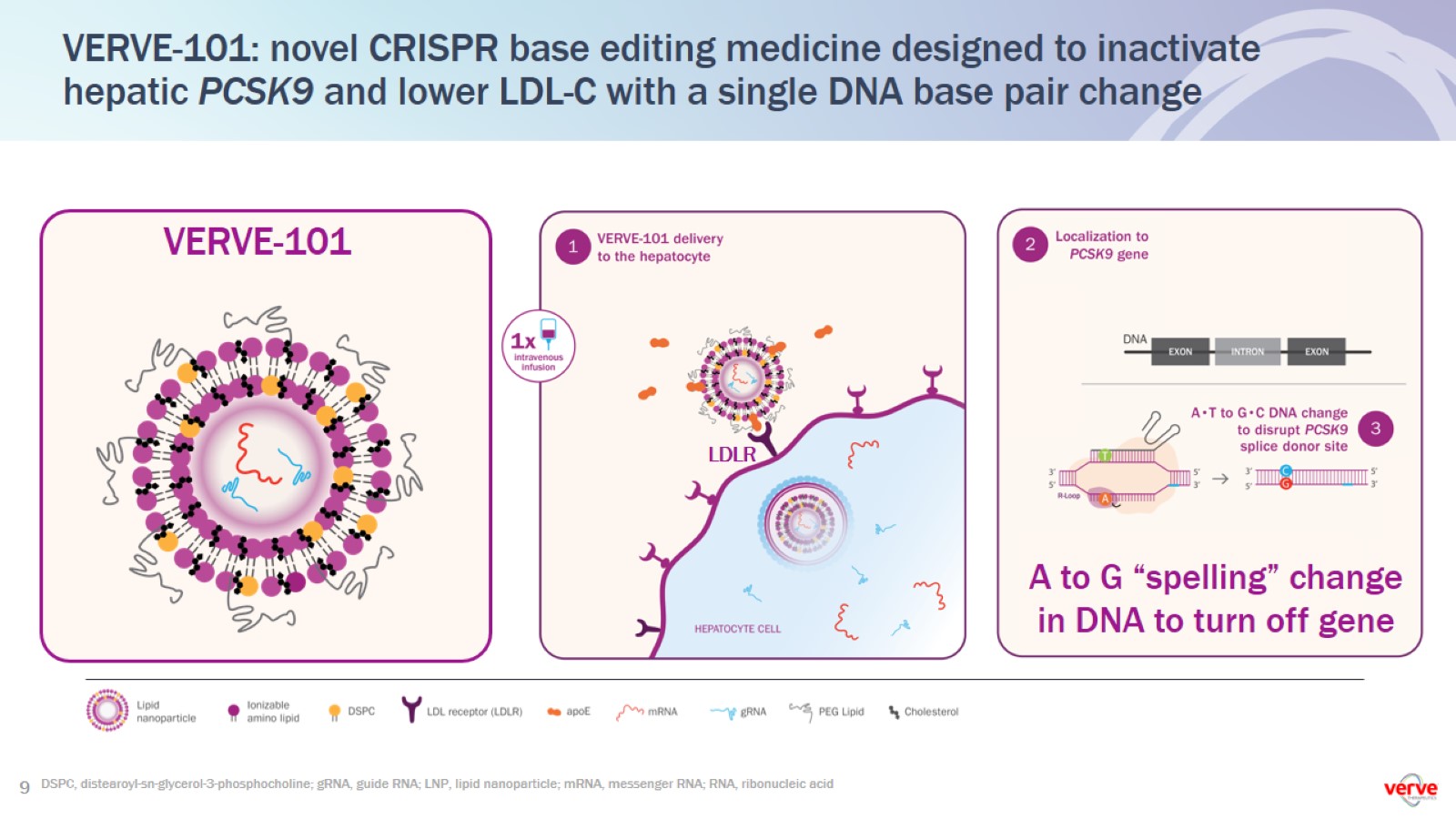 VERVE-101: novel CRISPR base editing medicine designed to inactivate hepatic PCSK9 and lower LDL-C with a single DNA base pair change
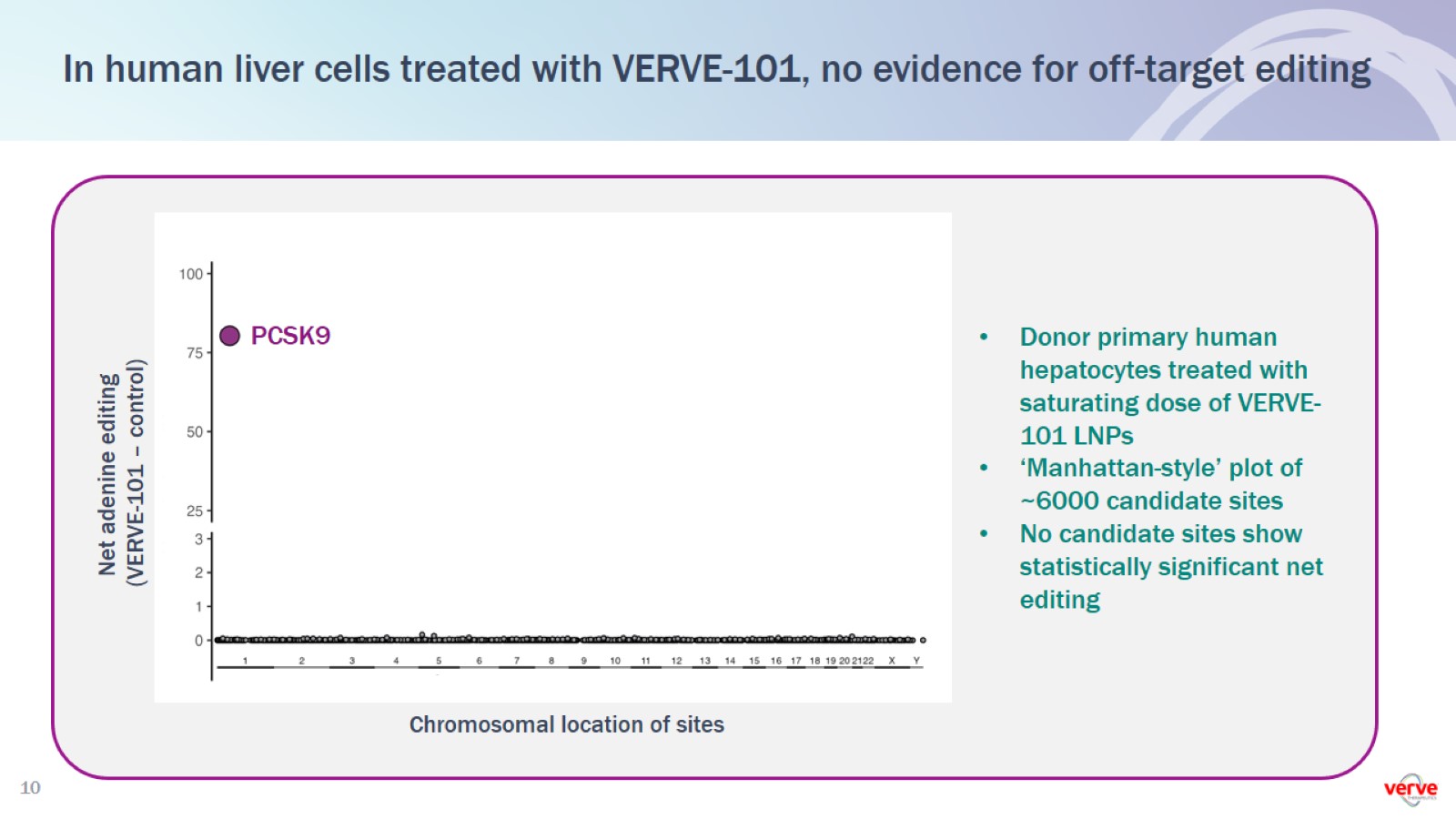 In human liver cells treated with VERVE-101, no evidence for off-target editing
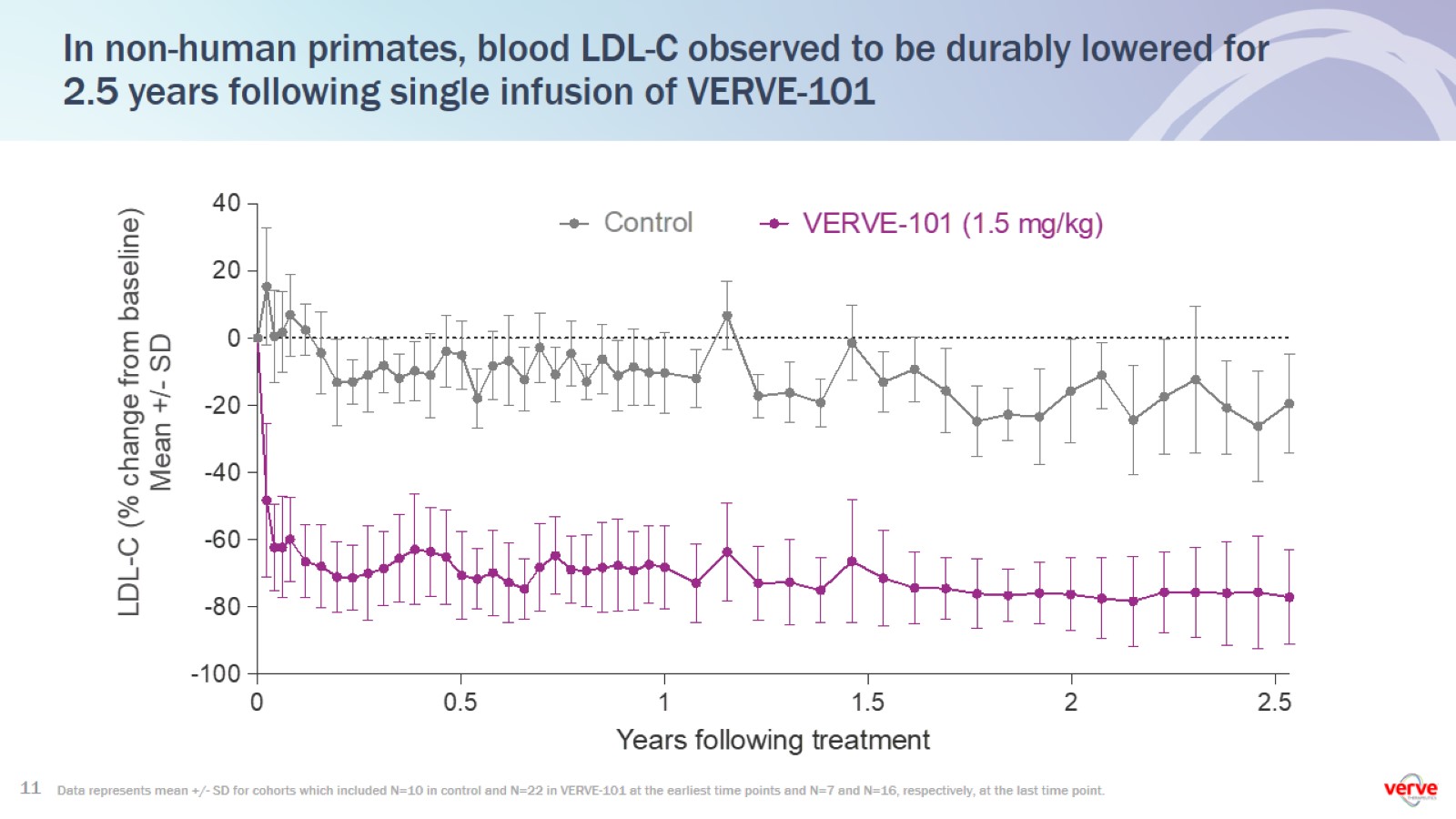 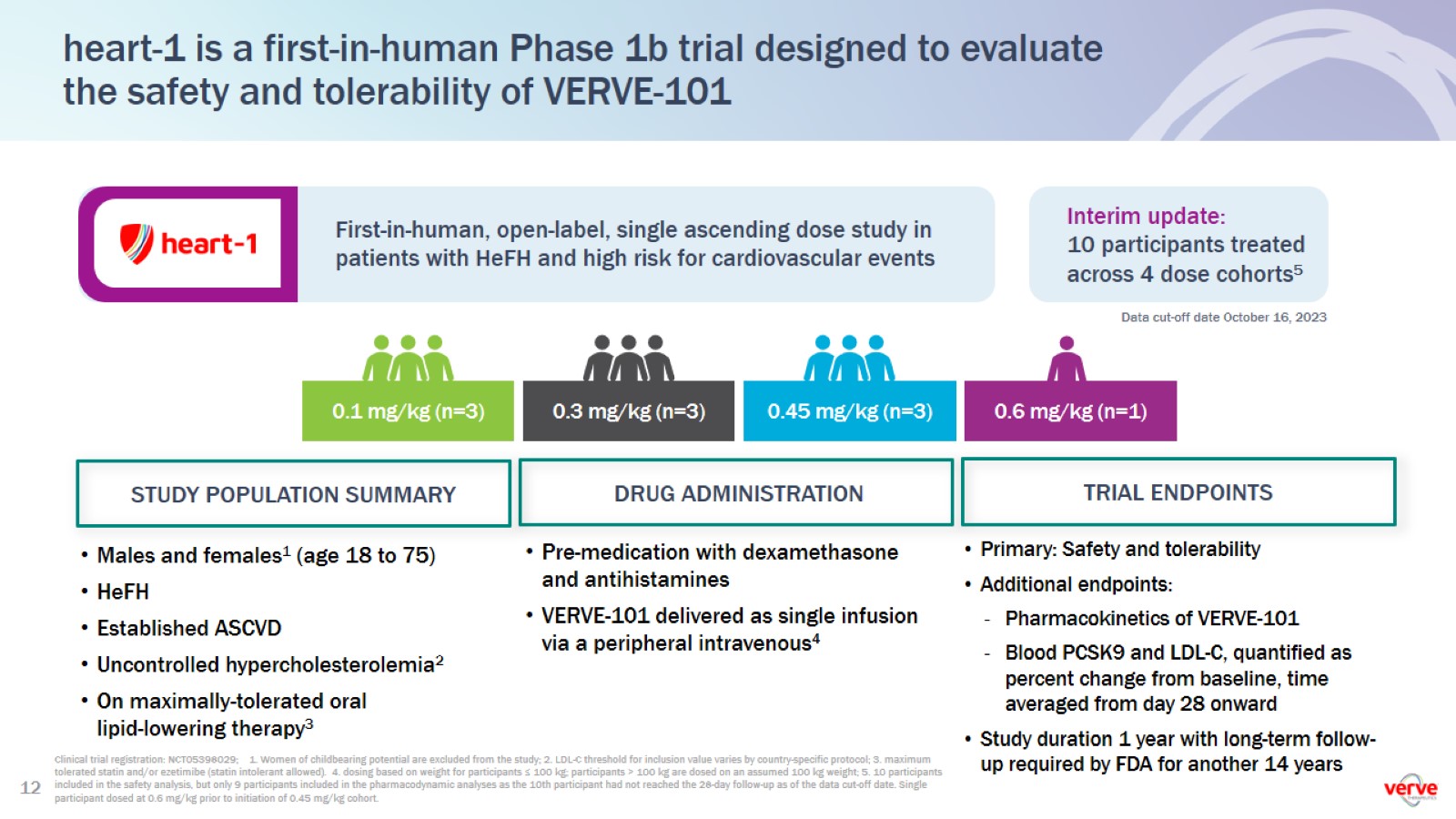 heart-1 is a first-in-human Phase 1b trial designed to evaluate the safety and tolerability of VERVE-101
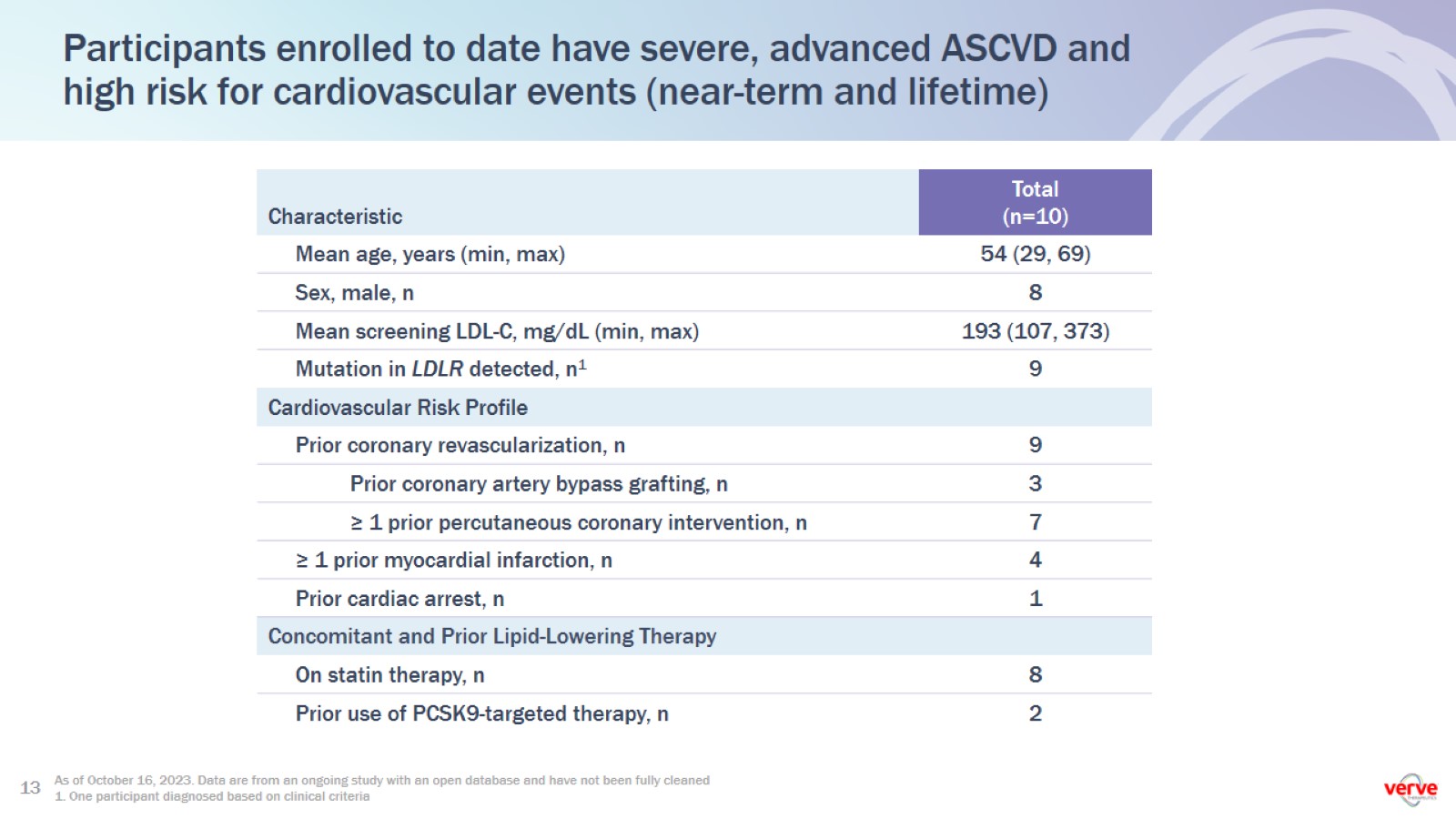 Participants enrolled to date have severe, advanced ASCVD and high risk for cardiovascular events (near-term and lifetime)
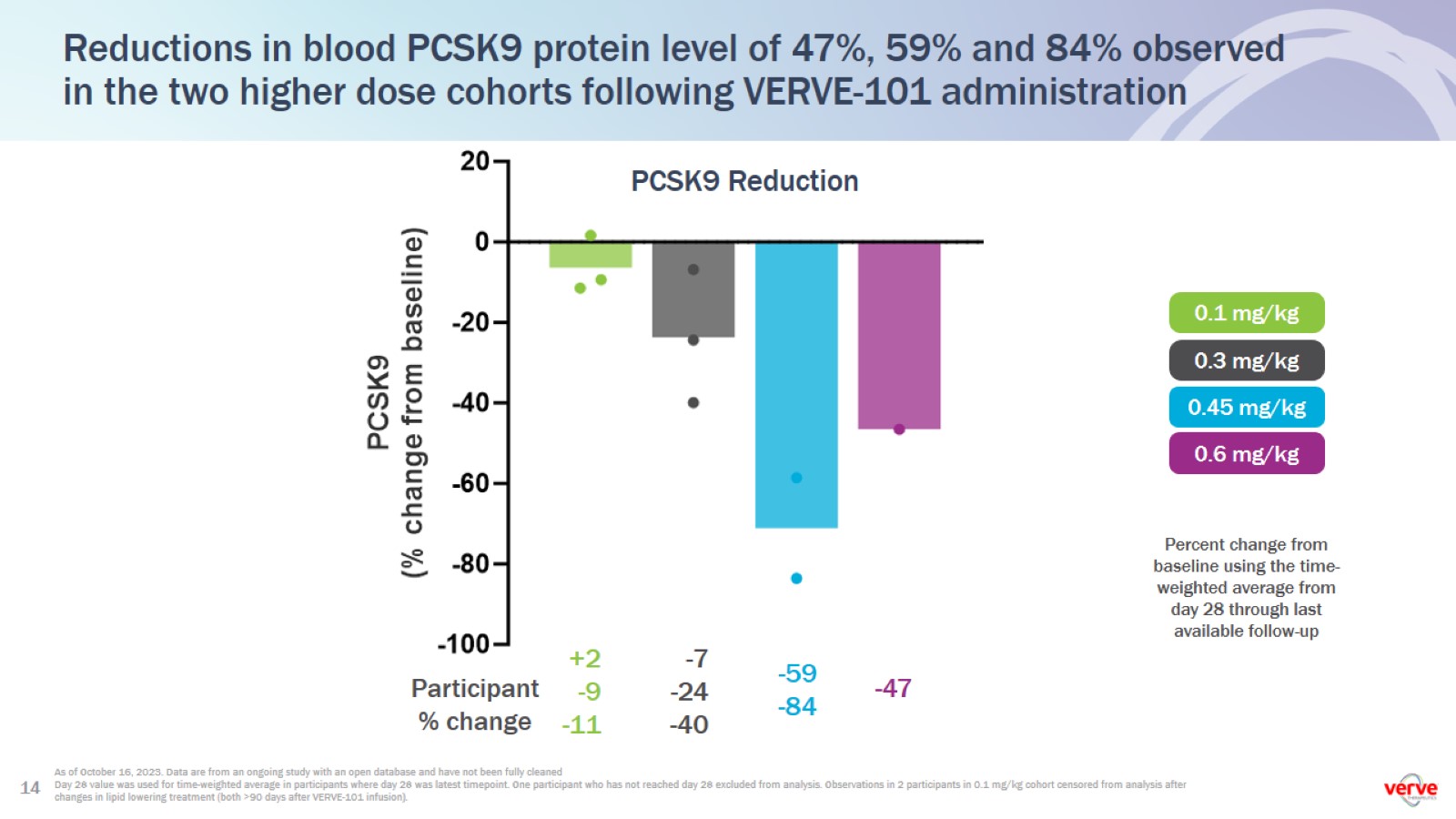 Reductions in blood PCSK9 protein level of 47%, 59% and 84% observed in the two higher dose cohorts following VERVE-101 administration
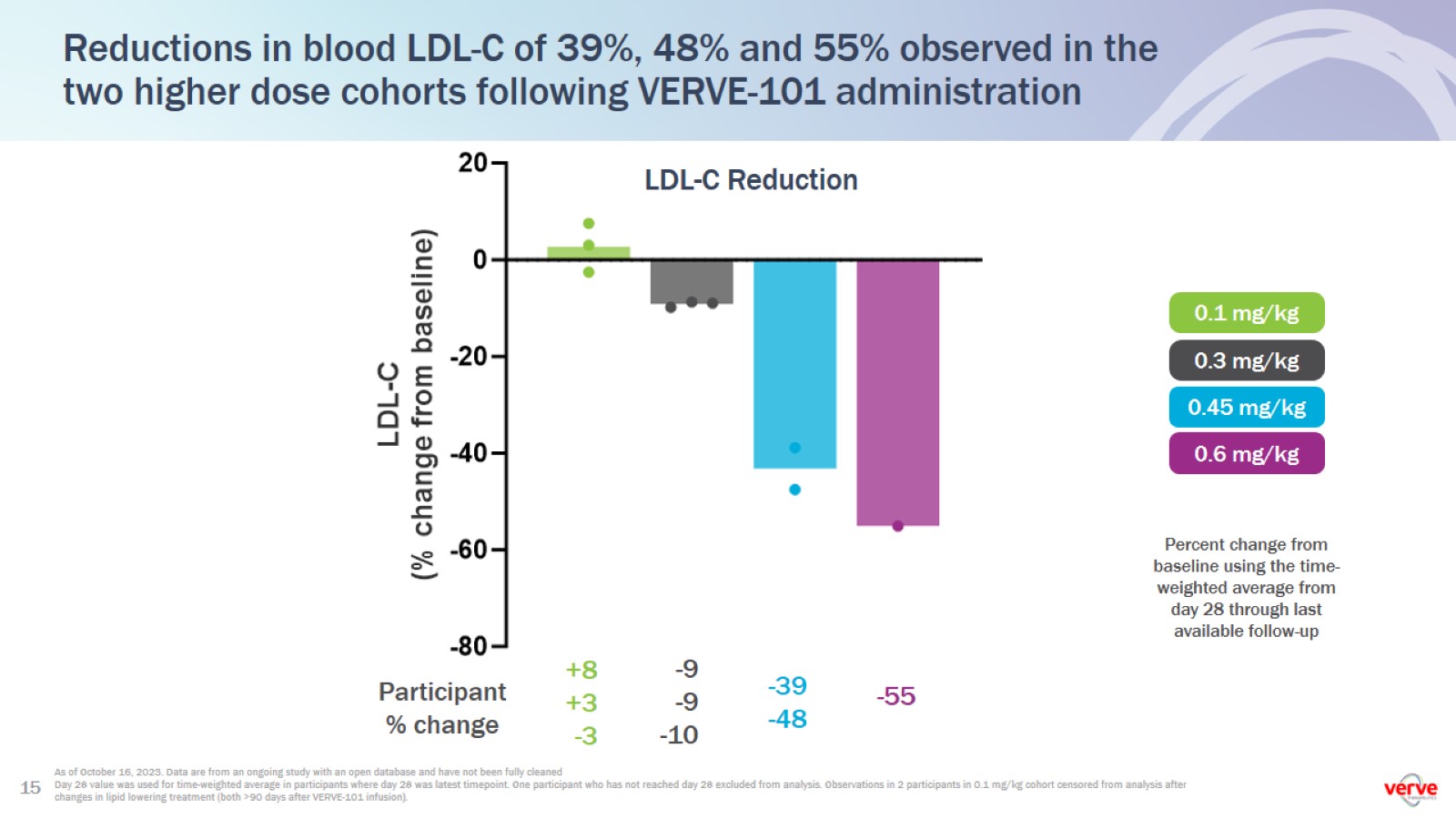 Reductions in blood LDL-C of 39%, 48% and 55% observed in the two higher dose cohorts following VERVE-101 administration
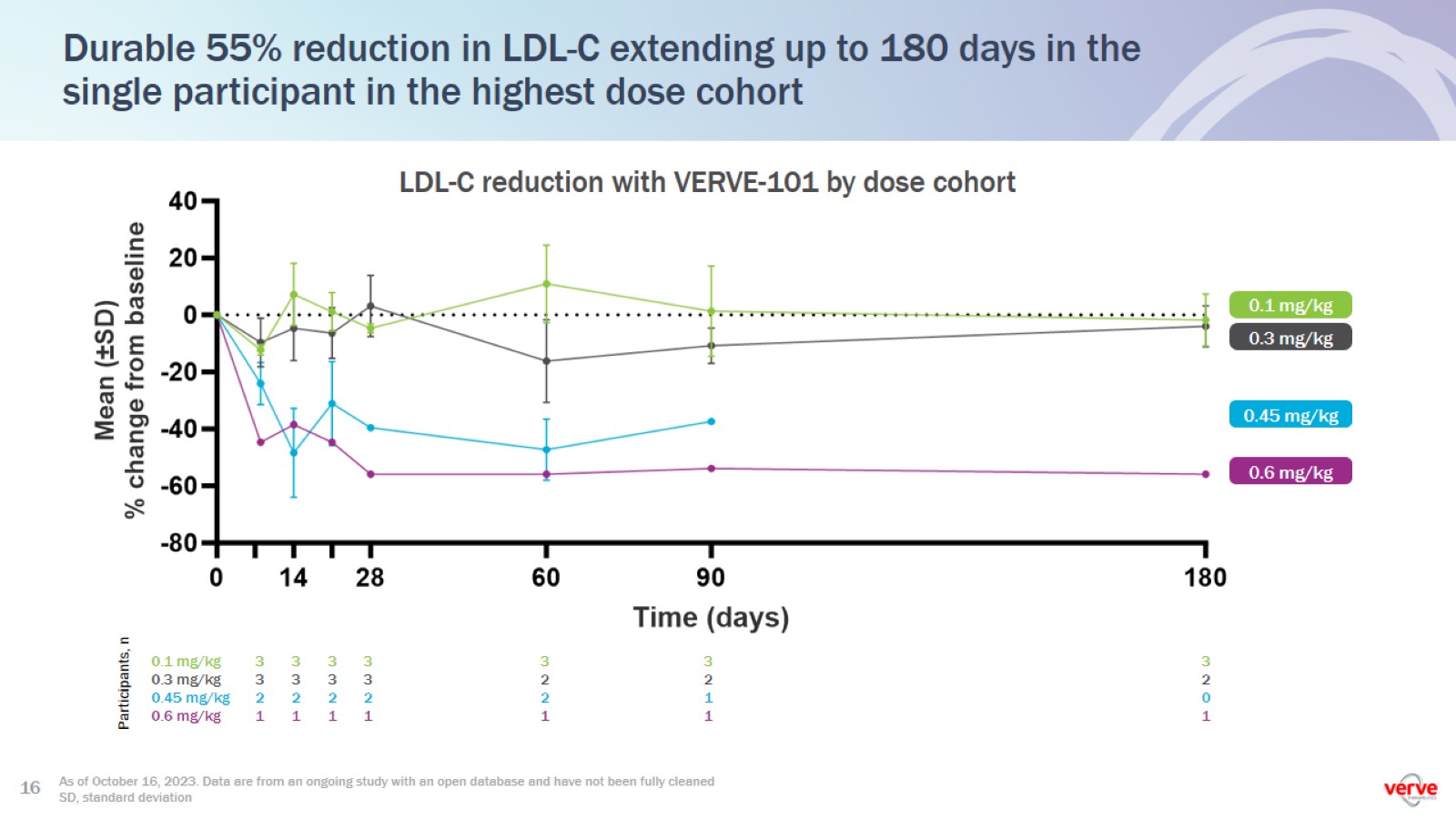 Durable 55% reduction in LDL-C extending up to 180 days in the single participant in the highest dose cohort
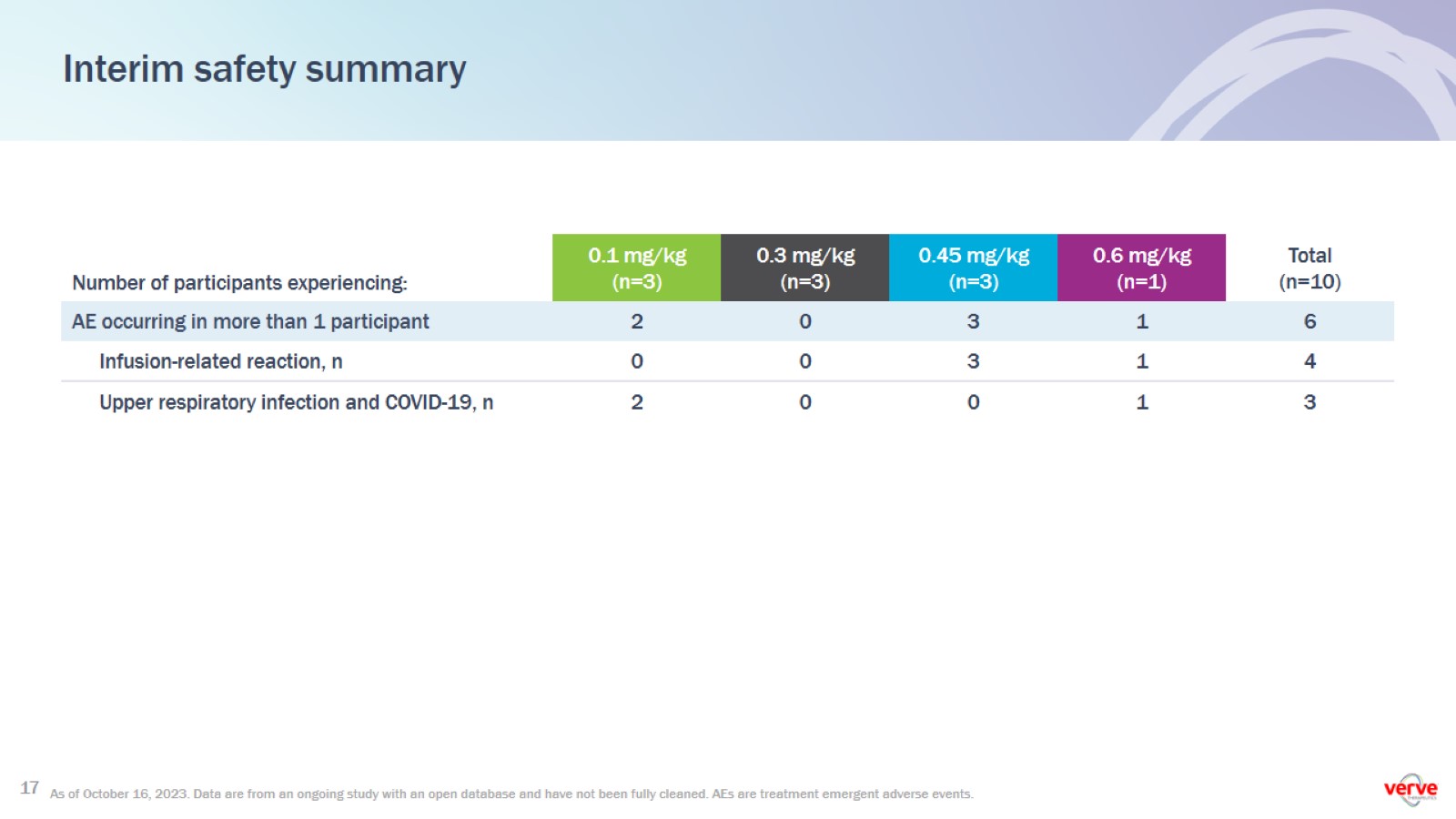 Interim safety summary
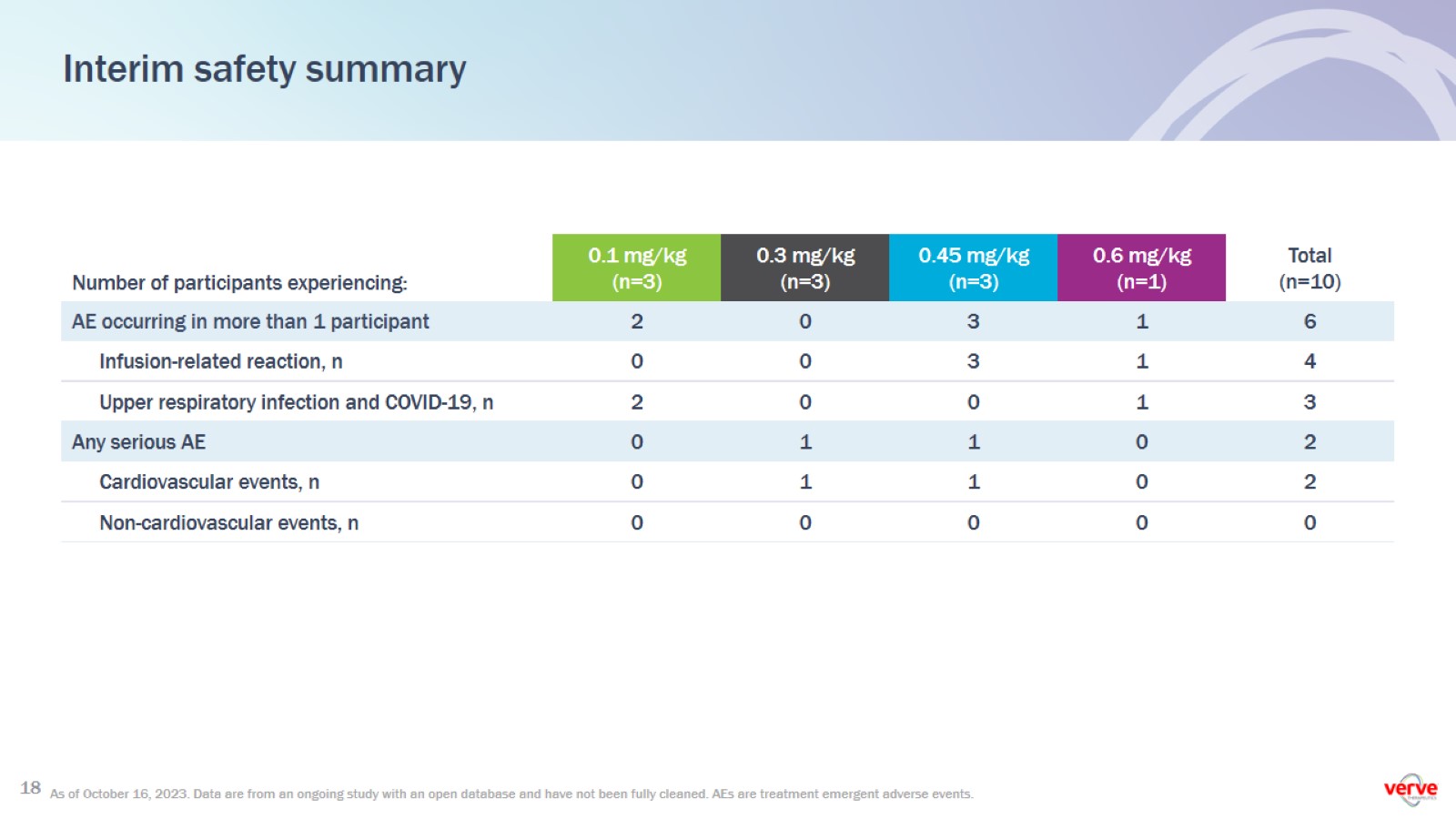 Interim safety summary
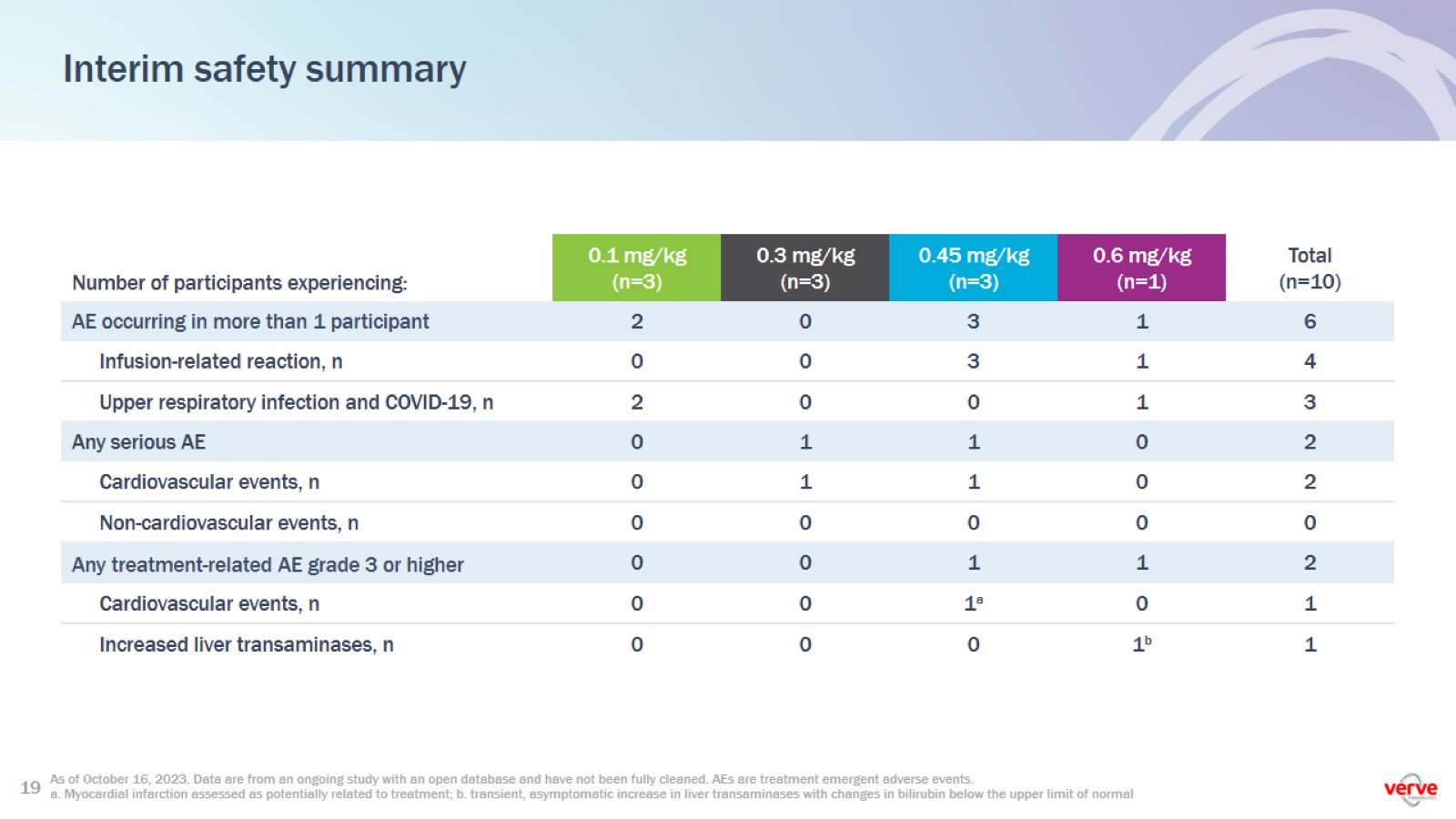 Interim safety summary
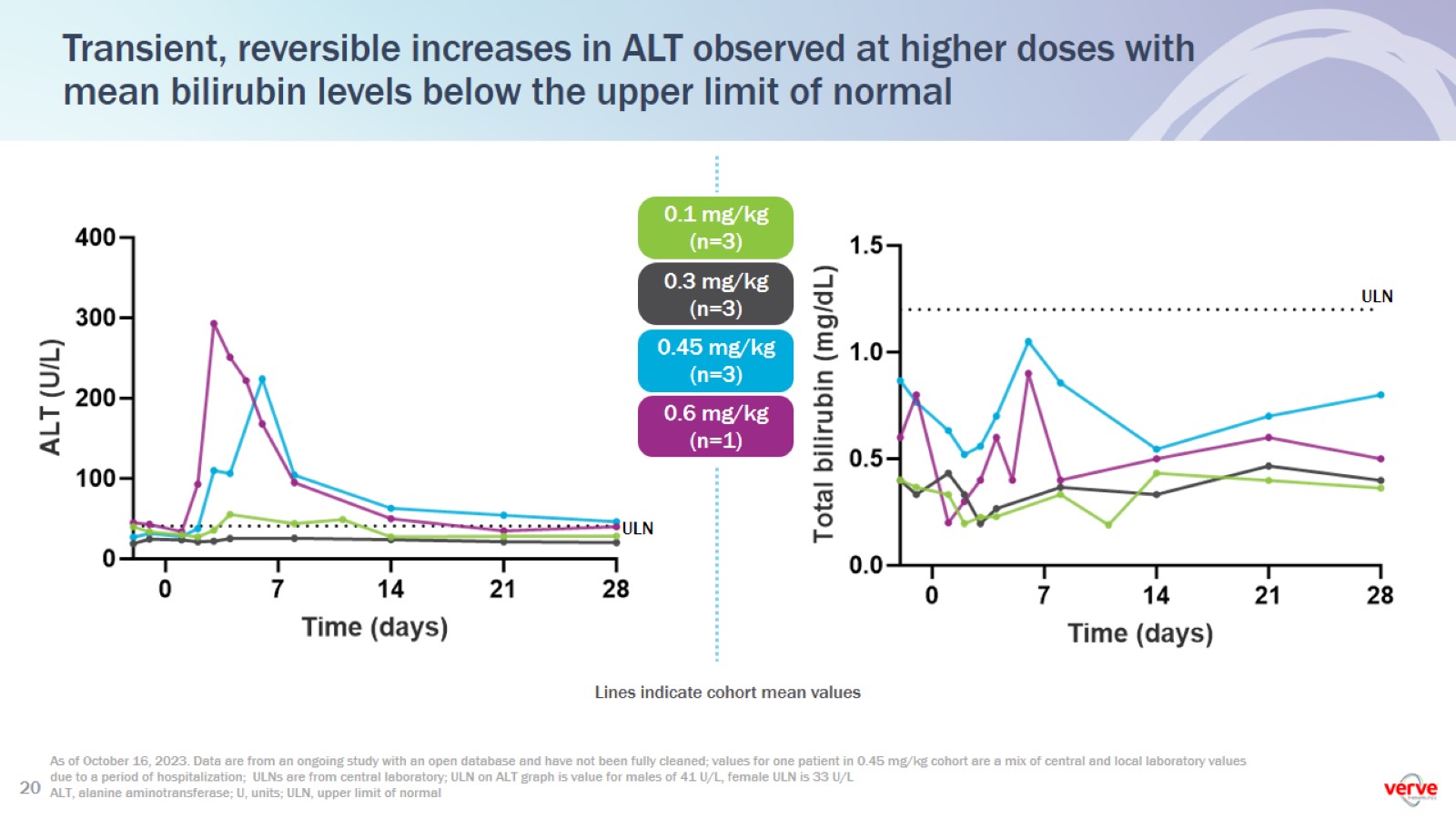 Transient, reversible increases in ALT observed at higher doses with mean bilirubin levels below the upper limit of normal
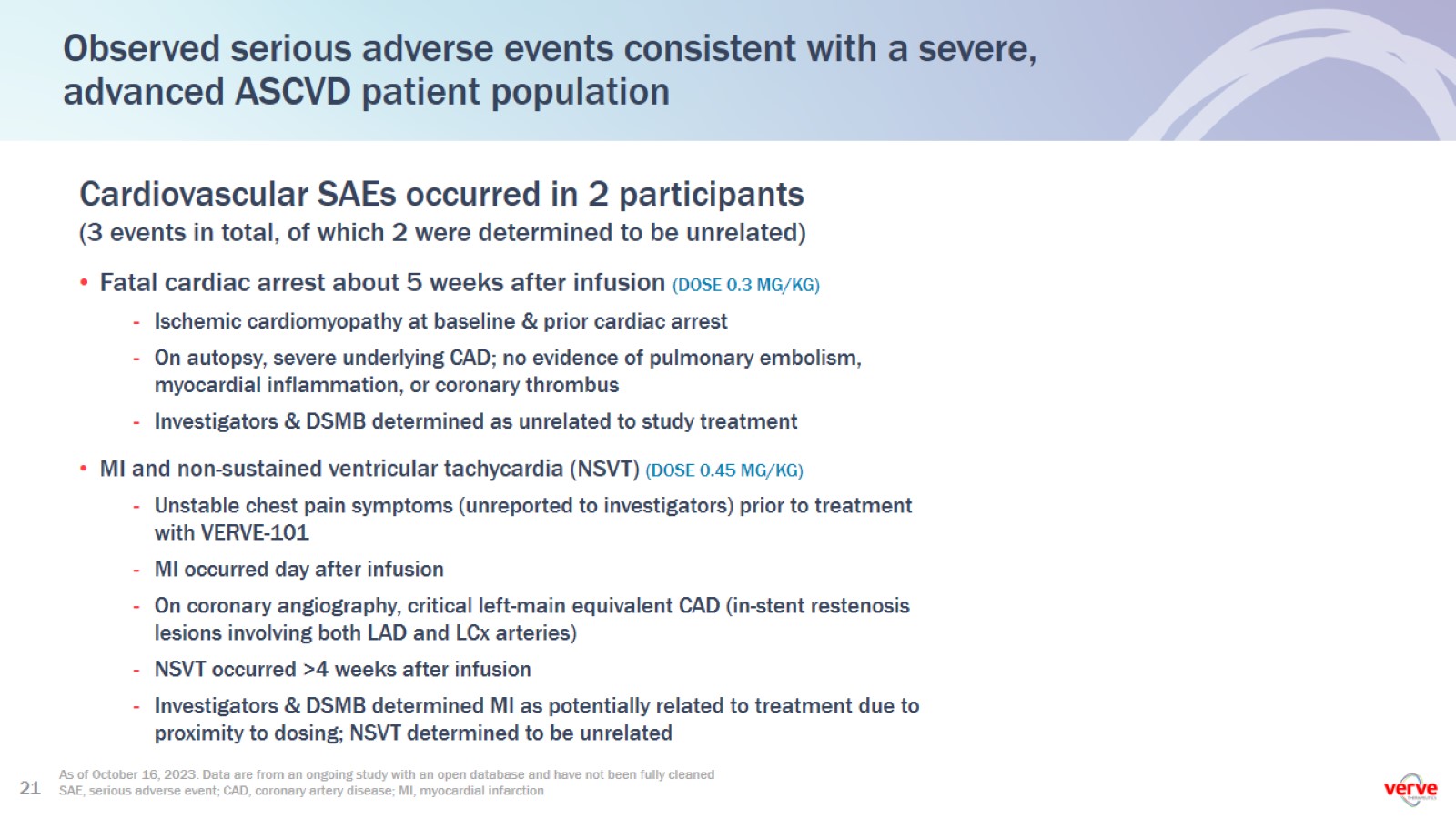 Observed serious adverse events consistent with a severe, advanced ASCVD patient population
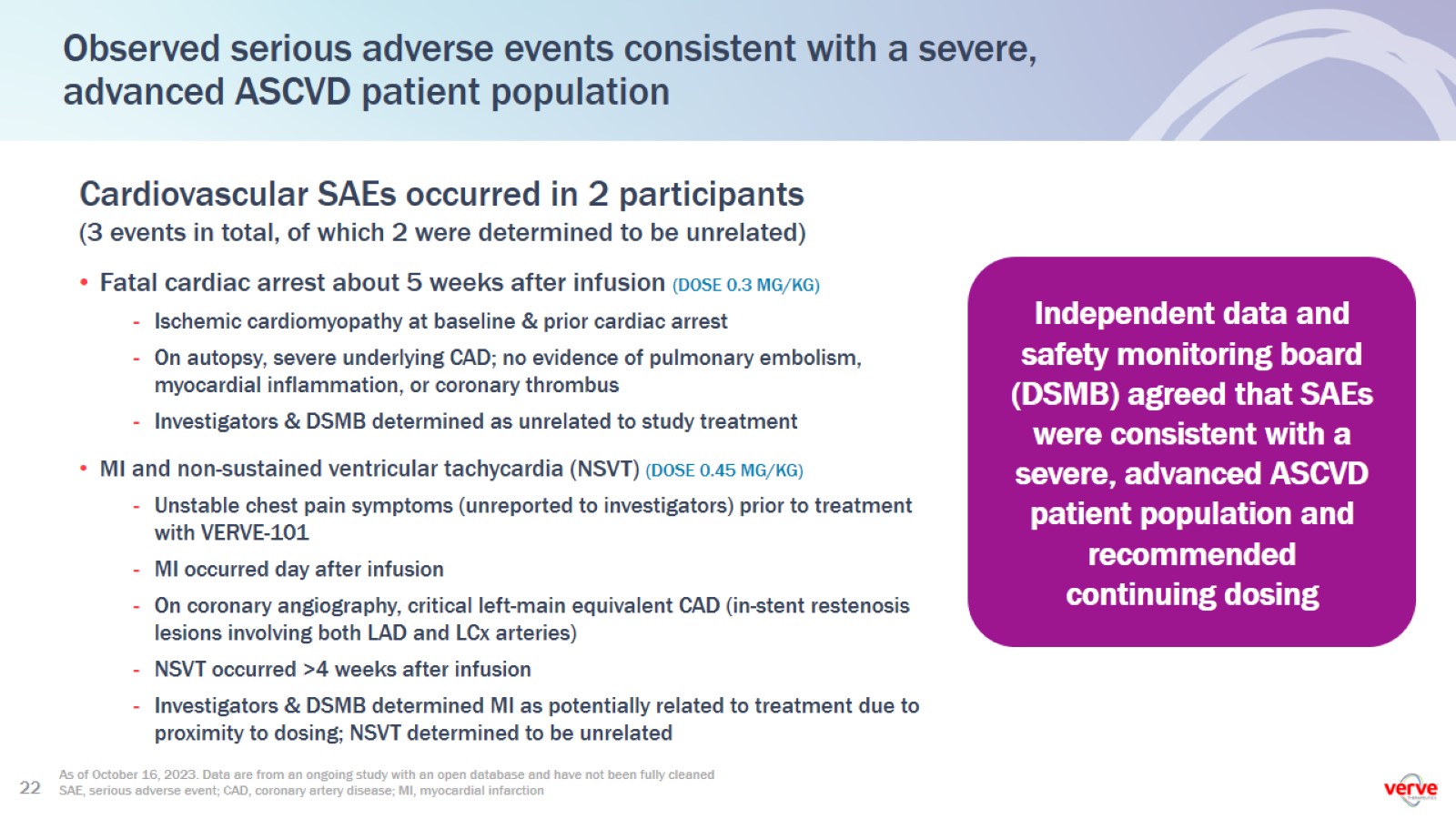 Observed serious adverse events consistent with a severe, advanced ASCVD patient population
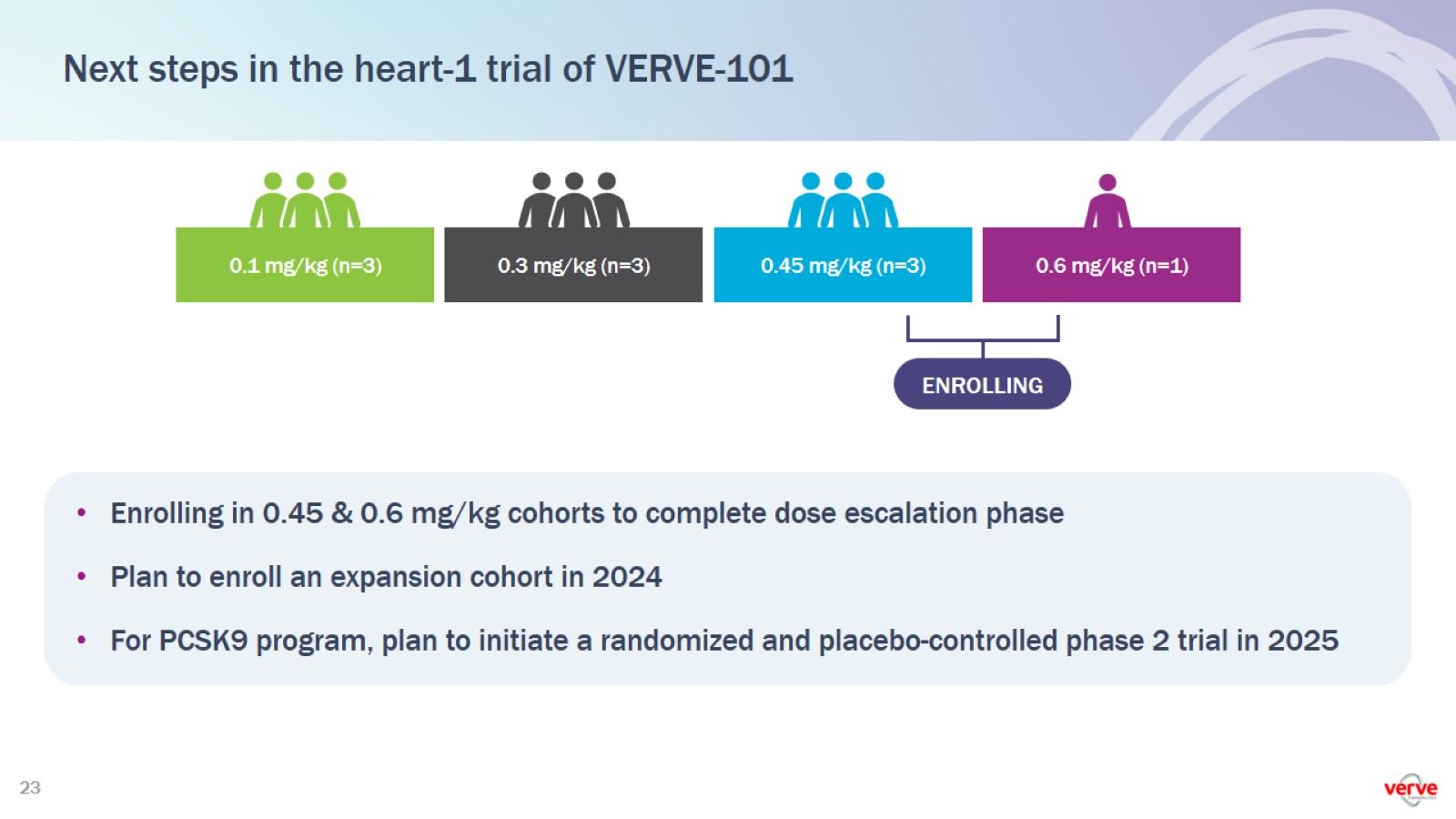 Next steps in the heart-1 trial of VERVE-101
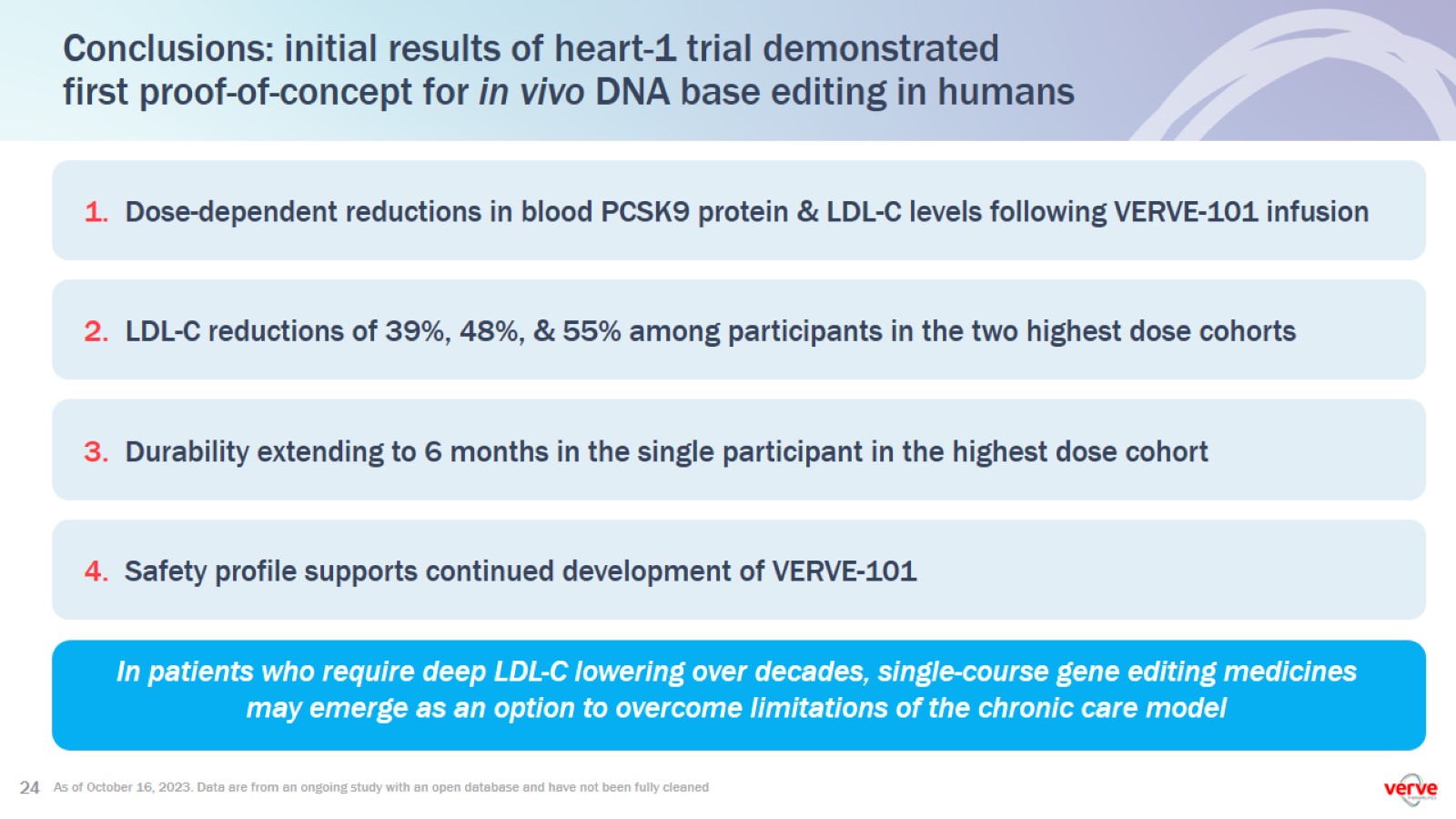 Conclusions: initial results of heart-1 trial demonstrated first proof-of-concept for in vivo DNA base editing in humans
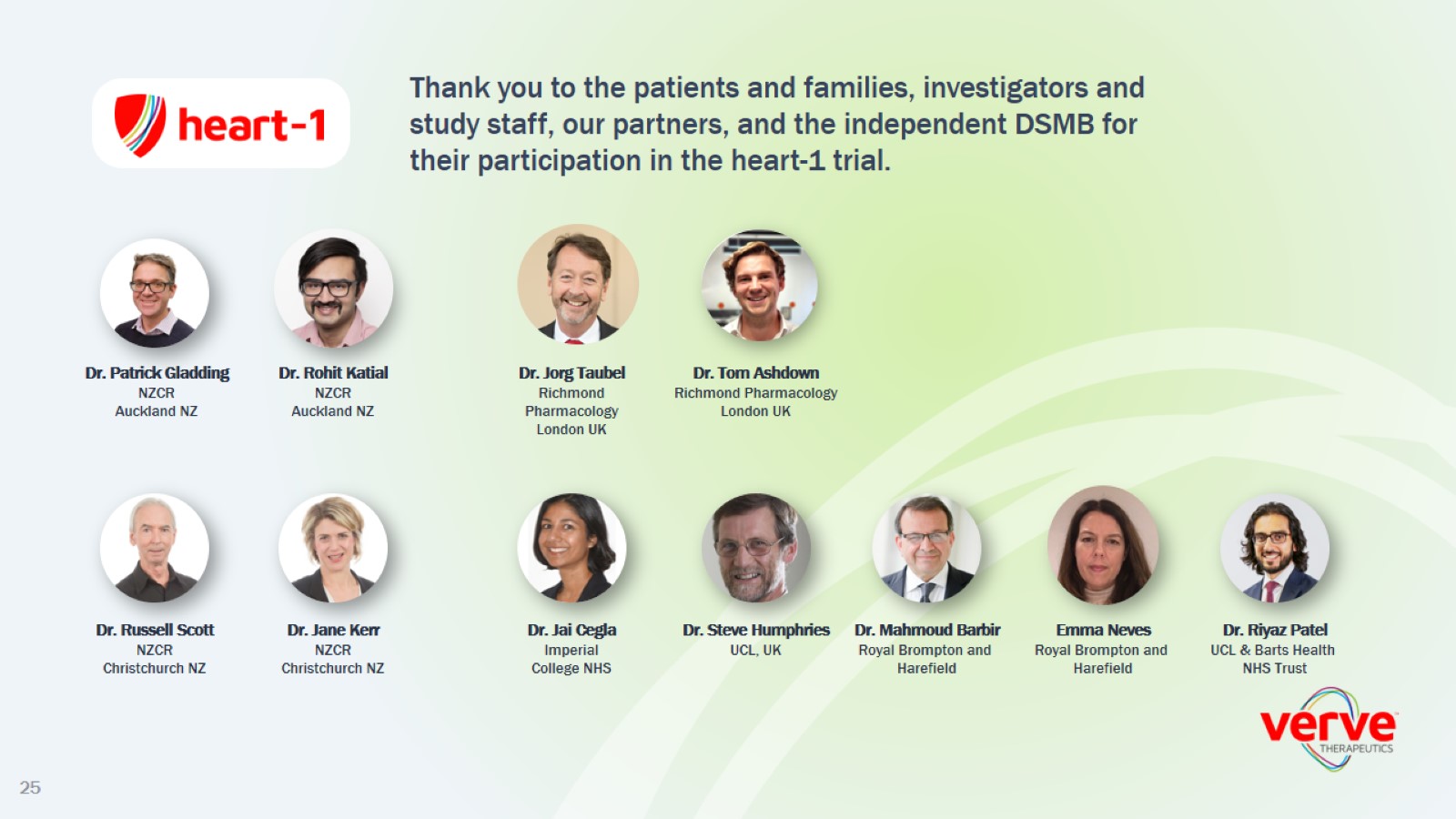